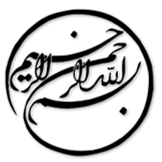 اهمیت فعالیت های بازاریابی رسانه های اجتماعی: تجزیه و تحلیل تعدیل کنندگی
دانشجو:
استاد:
سال تحصیلی:
نام درس:
فصل اول:  مقدمه و  بررسی ادبیات

در چند سال گذشته، خوشبینی و شور و شوق بسیاری پیرامون اهمیت محوری رسانه های اجتماعی را به عنوان یکی از بسترهای مجازی پیشرو برای تعامل با مصرف کنندگان شکل گرفته است. این پیشرفت بنیادین باعث می شود بازاریابان به حفظ موثر روابط معنادار مشتری - برند پرداخته و گزاره های ارزشی را در این بستر بیان کنند. رسانه های اجتماعی به عنوان ابزار بازاریابی، روش موثری را برای بهبود ارزش برند از طریق تبادل آنلاین اطلاعات و ایده ها در میان افراد / مشتریان ارائه می نمایند.
1/16
فصل اول
مقدمه و  بررسی ادبیات
1
رسانه های اجتماعی نحوه طراحی، انتشار و مصرف محتوای برند را تغییر داده و قدرت را در شکل گیری تصویر برند از بازاریابان به محتوای آنلاین مصرف کنندگان منتقل ساخته اند. مولفه سرگرمی SMMA کاربران رسانه های اجتماعی را به عنوان افراد لذتجویی می نگرد که مشغول تفریح و سرگرمی هستند و لذت را تجربه می کنند. مولفه تعامل SMMA توضیح می دهد کاربرانی که در بسترهای رسانه اجتماعی برند شرکت می جویند با سایر همفکران درباره محصولات / برندها گفتگو می کنند. این مولفه به عنوان یک محرک حیاتی در ایجاد محتوای تولید شده توسط کاربر عمل می کند. به روز بودن، مولفه دیگر SMMA، بیانگر بحث درباره آخرین اخبار و اخبار داغ در رسانه های اجتماعی است. مصرف کنندگان بسترهای رسانه اجتماعی را منبع معتبری برای کسب اطلاعات نسبت به تبلیغات سنتی تحت حمایت شرکت می دانند.
2/16
فصل اول
مقدمه و  بررسی ادبیات
1
سفارشی سازی، مولفه دیگر SMMA، حدی را توصیف می کند که یک برند می تواند به شخصی سازی و تبیین پیام های ارسالی خود در رسانه های اجتماعی برای مخاطبان مورد نظر بپردازد. در نهایت، تبلیغات کلامی (WOM) در شبکه های اجتماعی به معنای تعاملات آنلاین مصرف کنندگان درباره یک برند است.
ایده تجربه برند از فلسفه، علوم شناختی و موضوعات مدیریتی نشات می گیرد. تجربه برند واکنش های ذهنی مصرف کننده شناخته می شود که توسط ویژگی های تجربی مرتبط با برند ایجاد می شوند. تجربه برند منبع مهم برداشت مشتریان درباره برند است که از طریق تجربیات حسی، رفتاری، ذهنی و عاطفی شکل می گیرد.
3/16
فصل اول
مقدمه و  بررسی ادبیات
1
لطفا توجه داشته باشيد
که اين فايل تنها بخشی از محصول بوده و صرفا جهت معرفی محصول ميباشد
برای خريداری و دانلود فايل کامل مقاله به زبان فارسی
با فرمت پاورپوينت (با قابليت ويرايش(
اينجا کليک نماييد.
فروشگاه اينترنتی ايران عرضه www.iranarze.ir
5
4
3
2
1